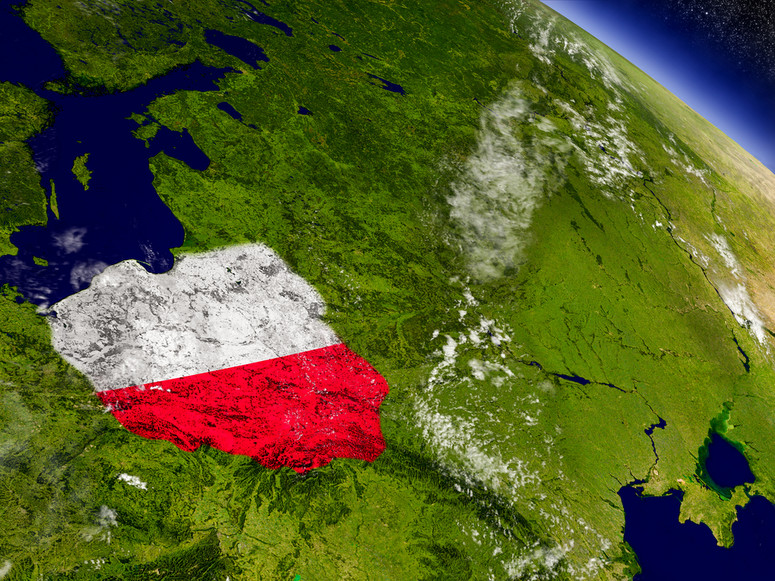 ZAPRASZAM WAS W PODRÓŻ
PO POLSCE!
Proszę oglądać powoli 
i starać się odpowiadać, 
nazywać obietky 
przed wyświetleniem nazwy
Jesteśmy Polką i Polakiem!
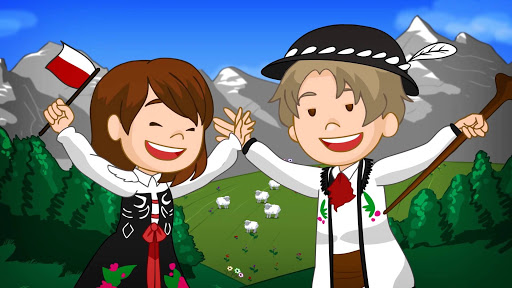 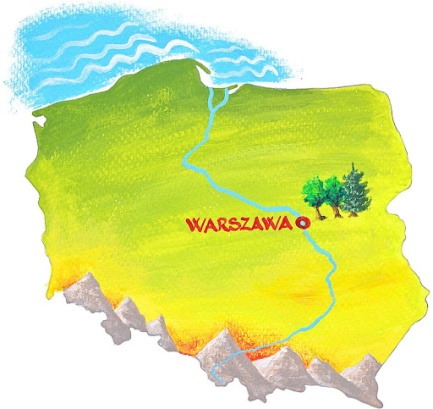 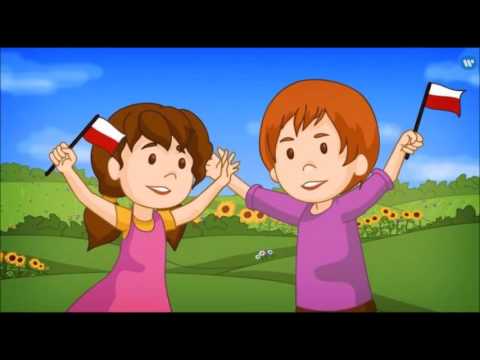 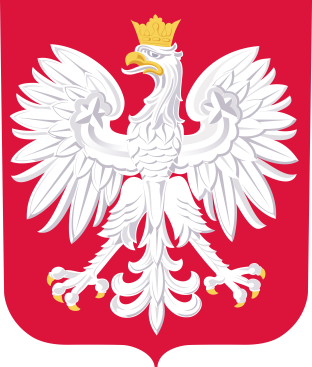 Co to jest?
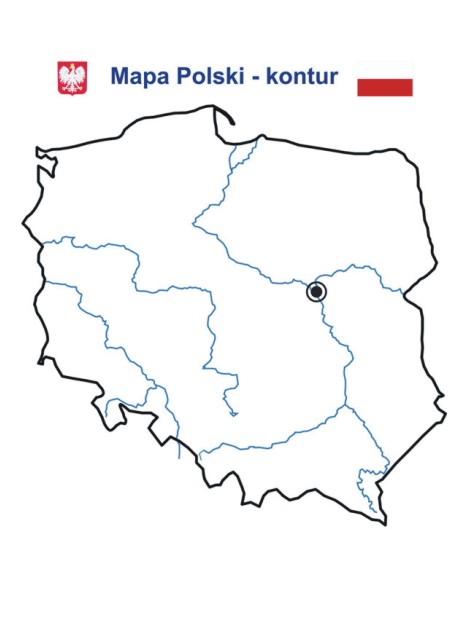 MAPA POLSKI
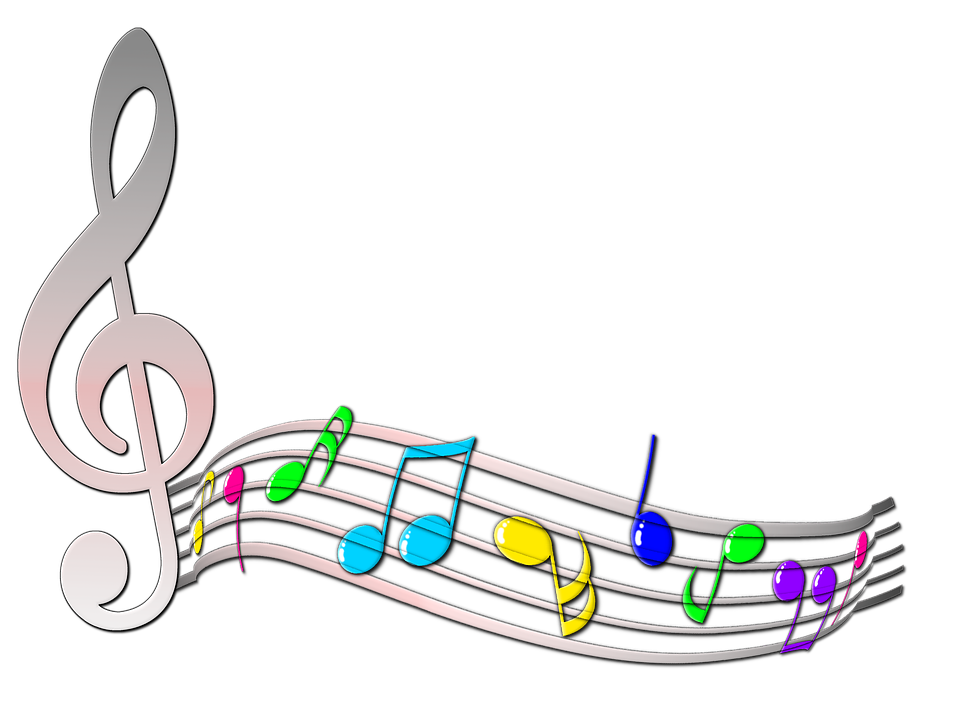 Przypomnij 
sobie piosenkę! 
Gotowi?
START!
A teraz zobaczymy 
czy znacie tę piosenkę
Zobaczysz miejsca
i obiekty, 
o których słyszeliście 
w piosence.
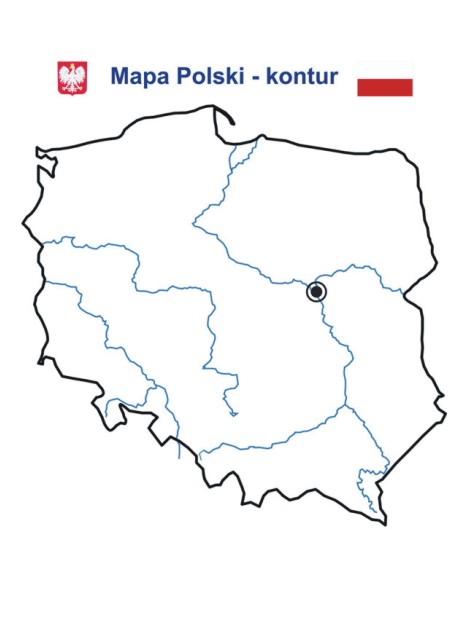 ZAKOPANE
Co jest w Zakopanem?
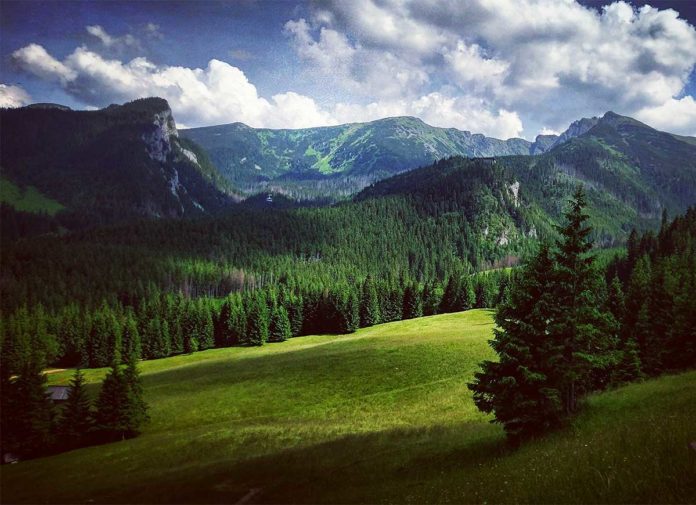 GÓRY
A jak się nazywają te 
polskie góry?
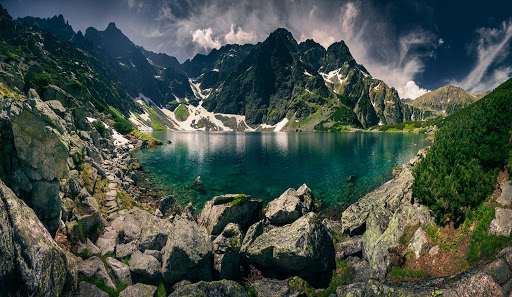 TATRY
Kto mieszka w Zakopanem?
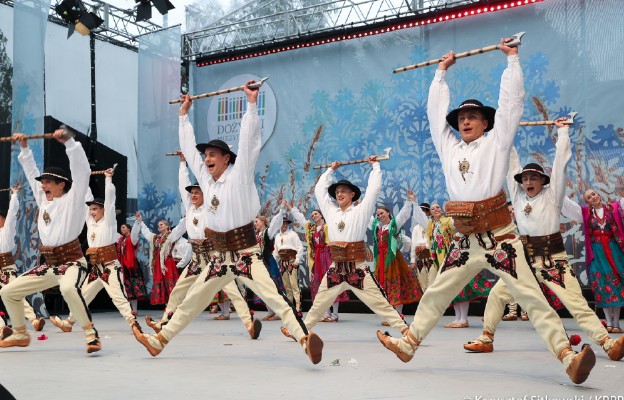 GÓRALE
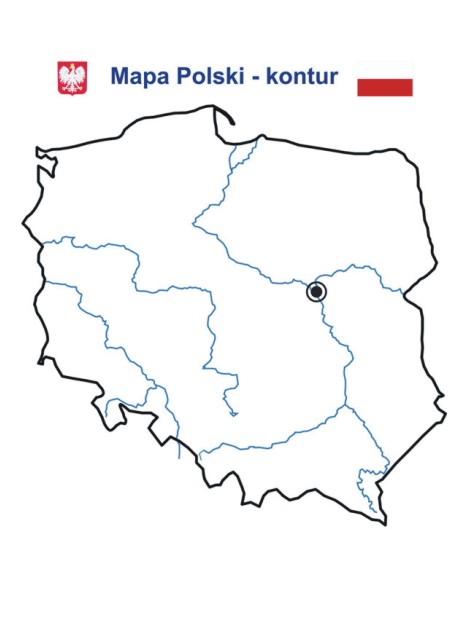 KRAKÓW
Co jest w Krakowie?
ZAMEK KRÓLEWSKI
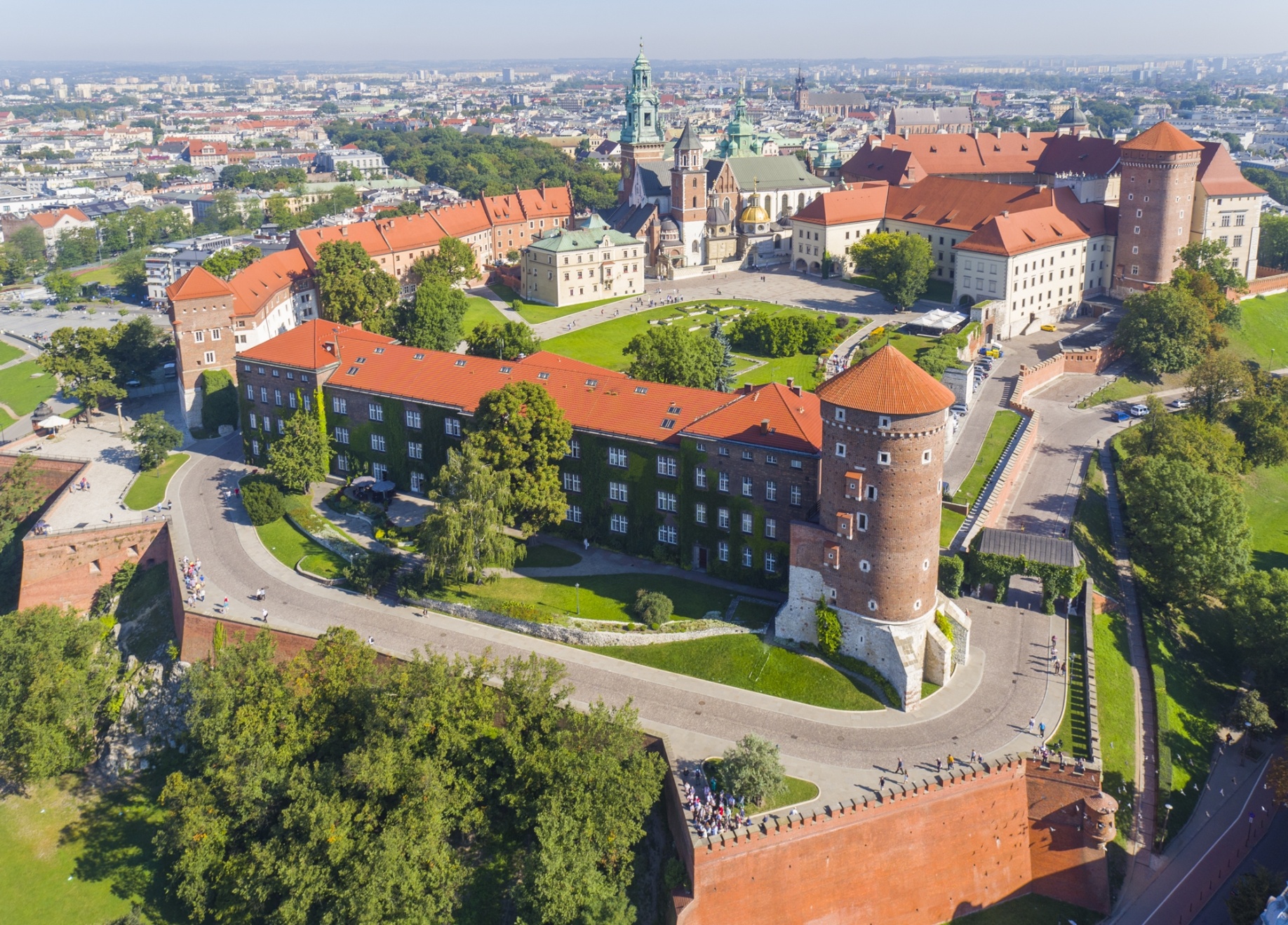 Jak się nazywa ten zamek?
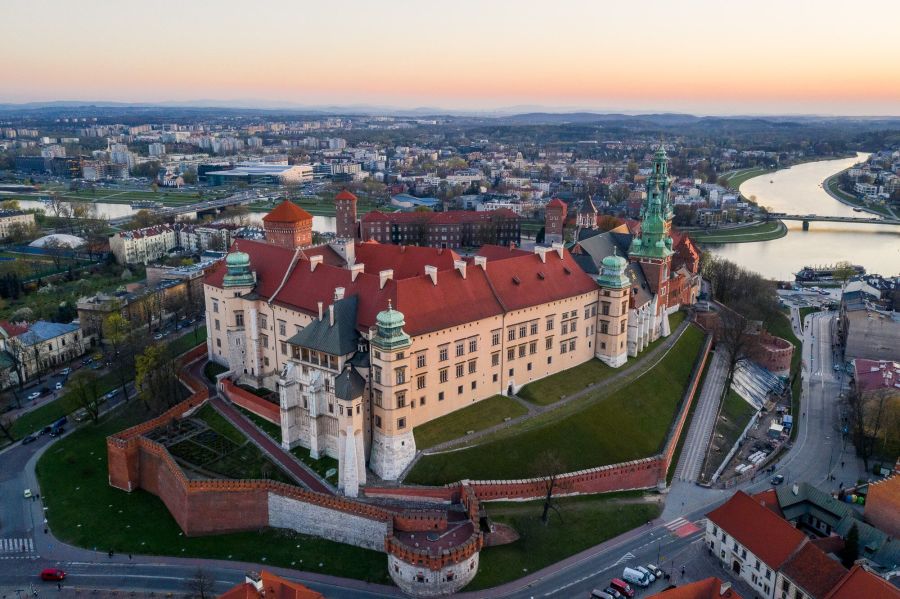 WAWEL
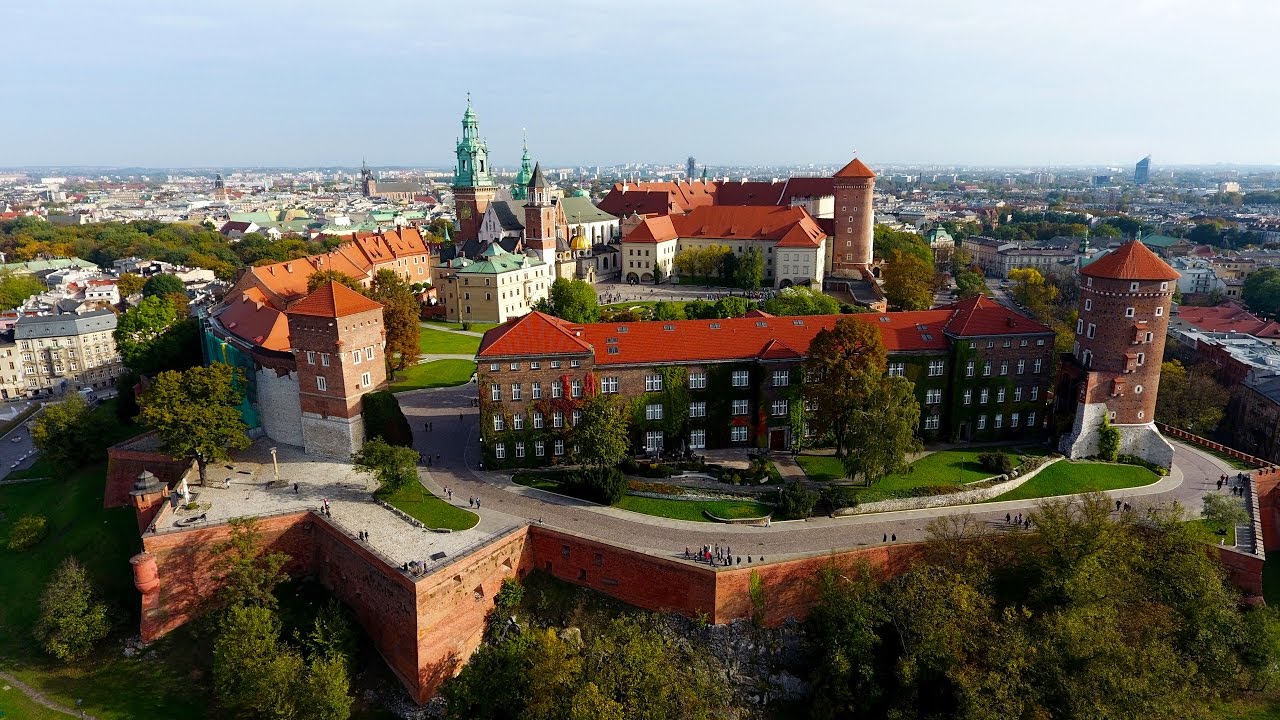 A kto mieszkał kiedyś pod Wawelem?
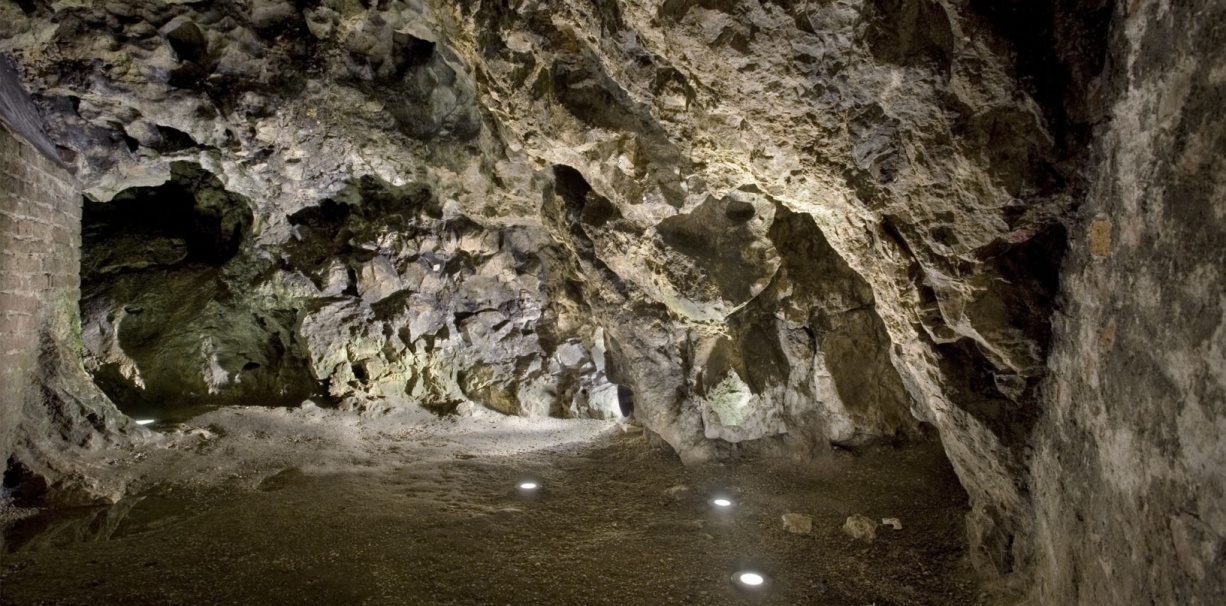 W tej pieczarze?
SMOK!
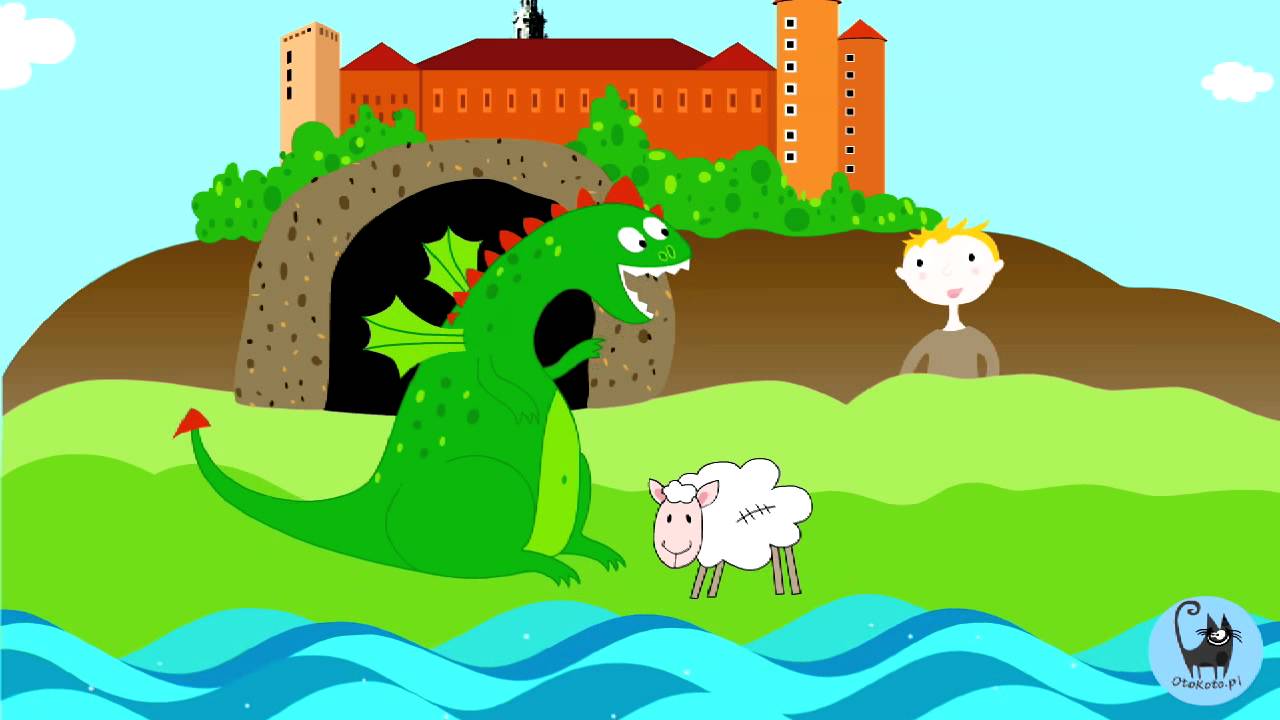 Chcesz posłuchać legendy? Kliknij
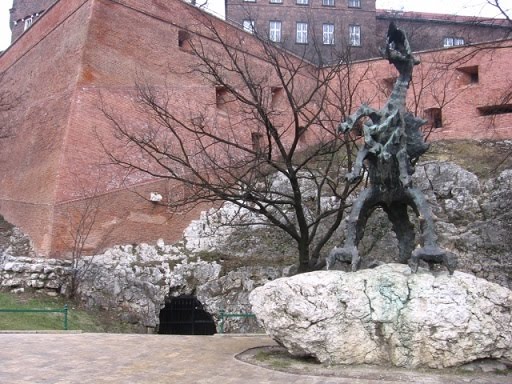 Teraz pod Wawelem stoi 
pomnik smoka, 
który zieje ogniem.
Została tez po nim
pusta pieczara…
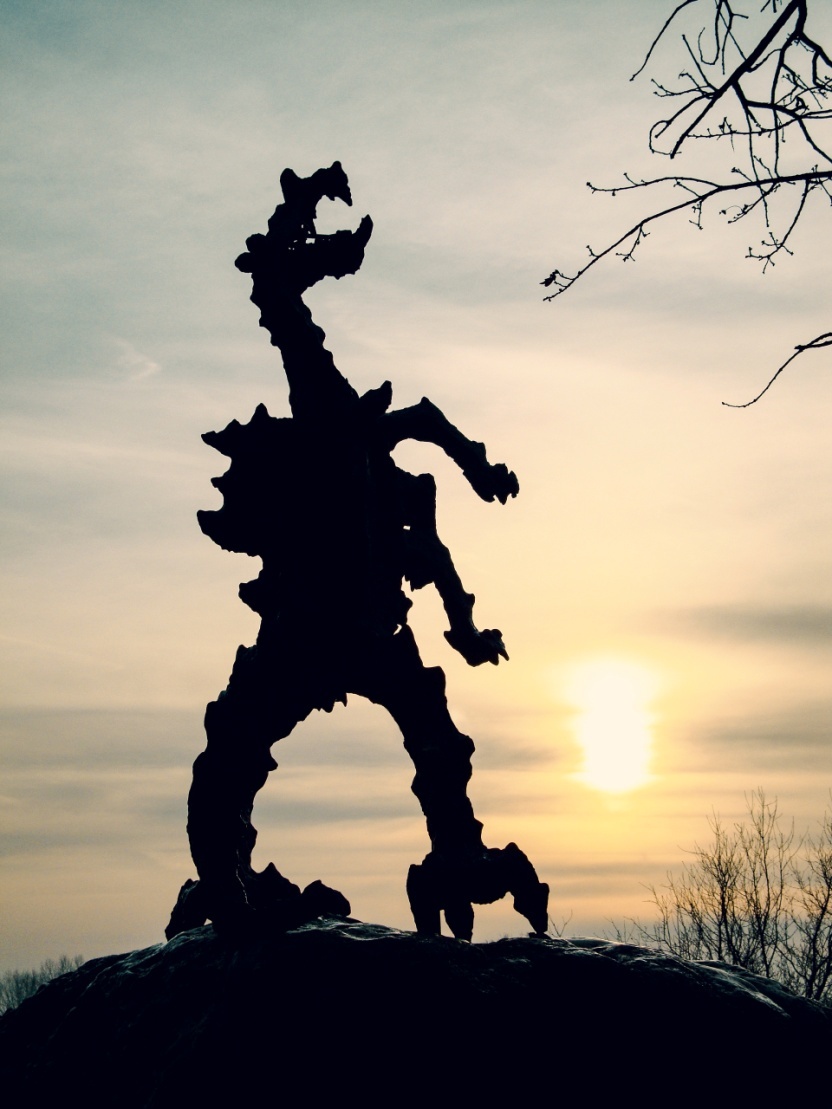 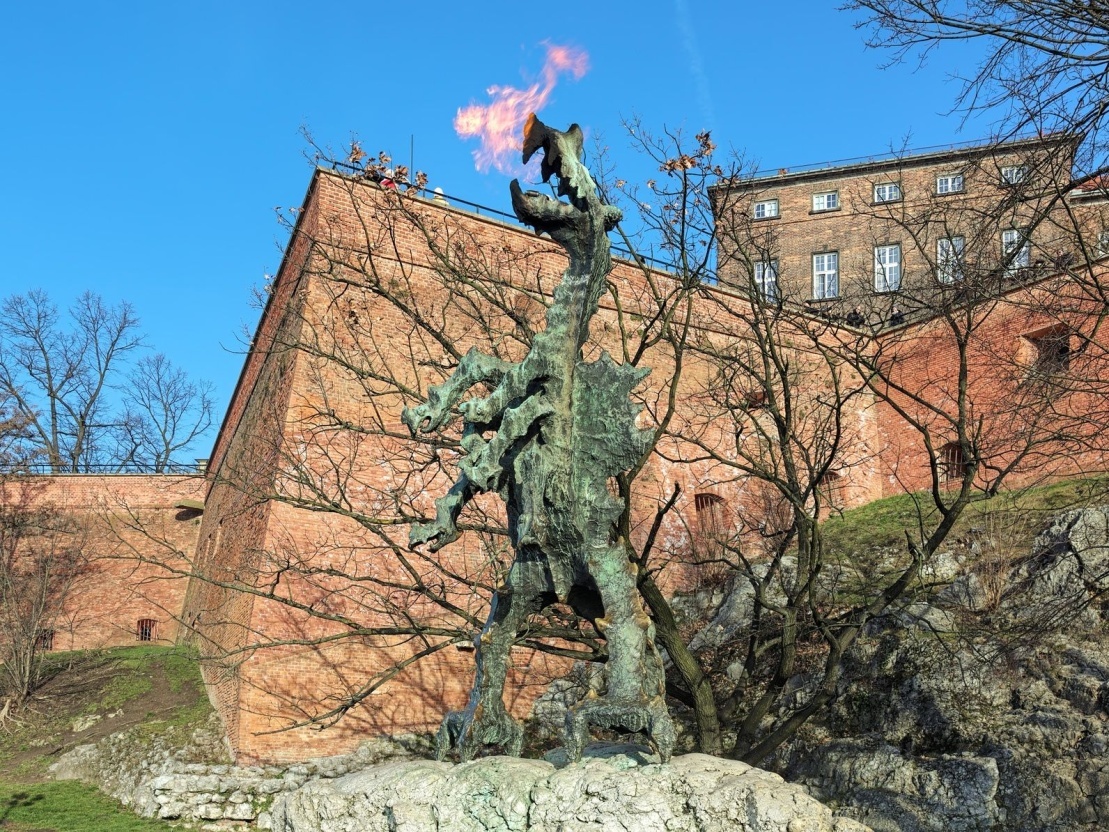 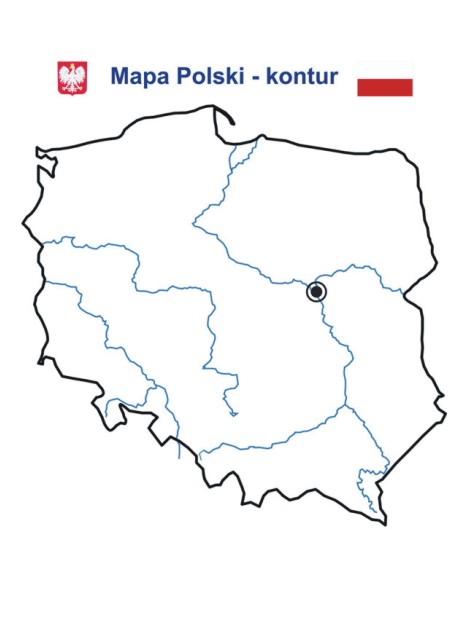 WARSZAWA
Czym dla Polski jest Warszawa?
Co znajduje się w Warszawie?
Przez Warszawę przepływa najdłuższa w Polsce
rzeka. Jak ona się nazywa?
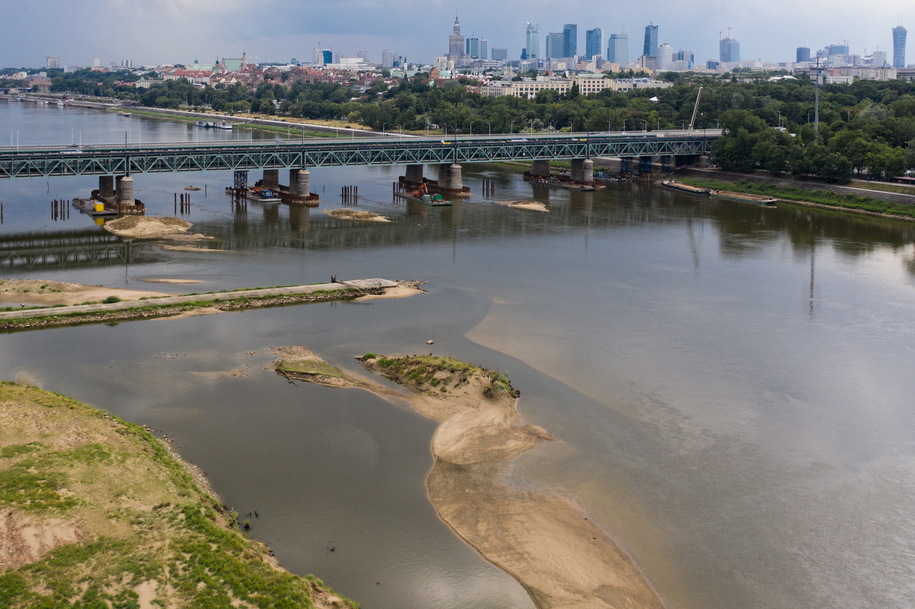 WISŁA
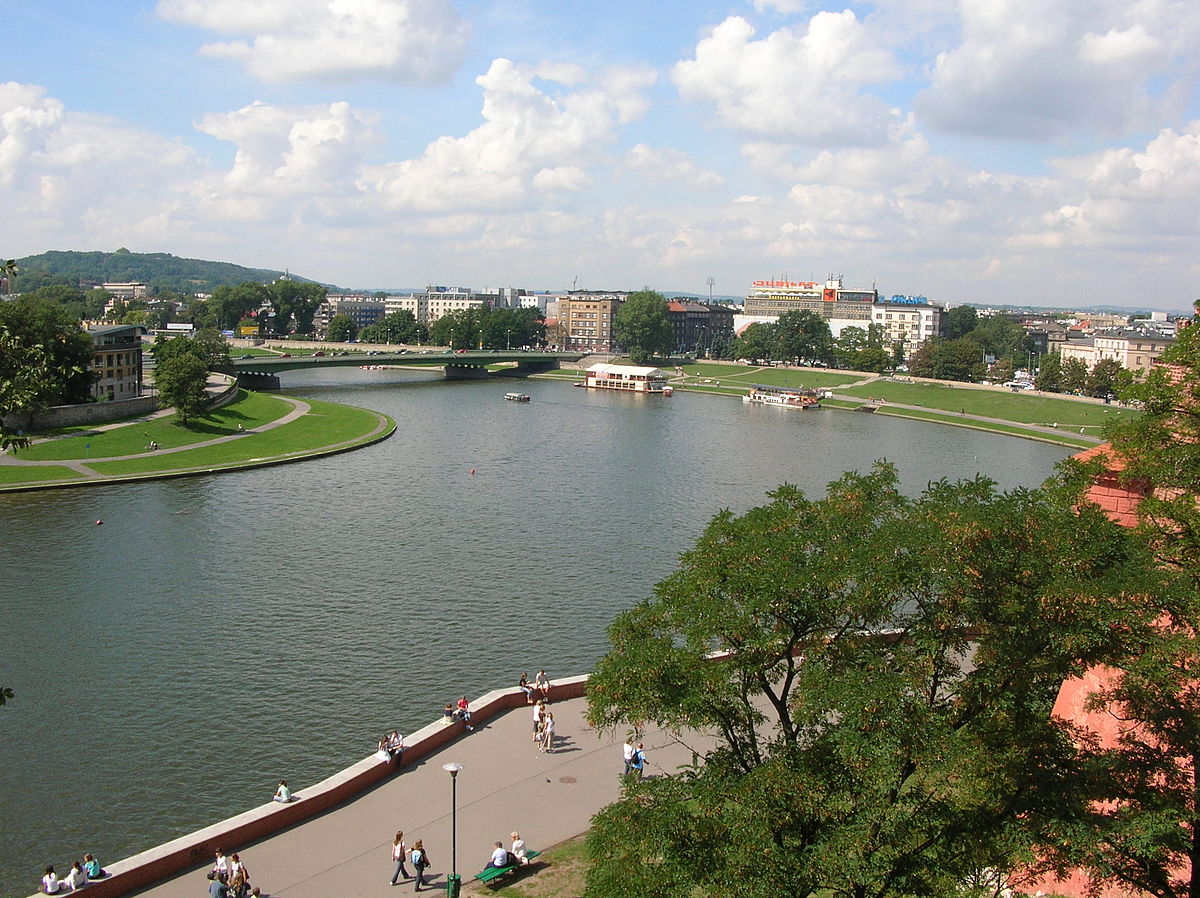 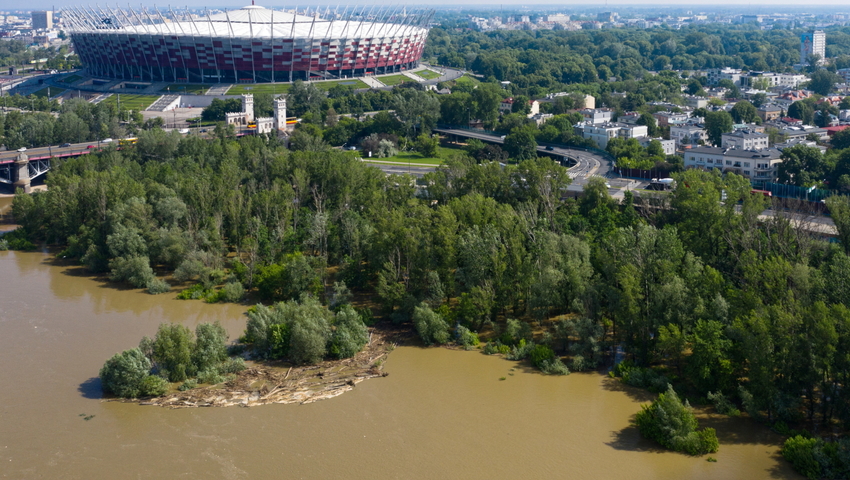 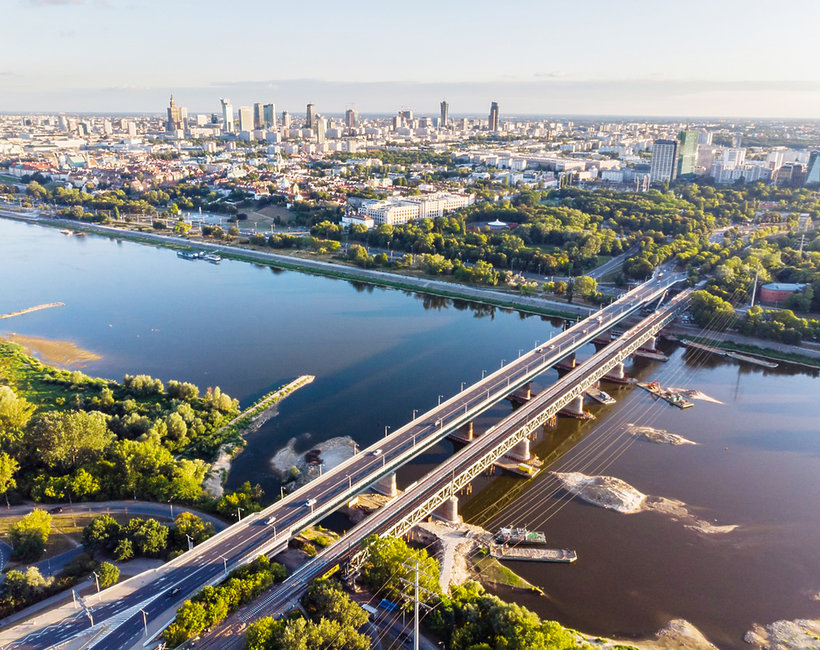 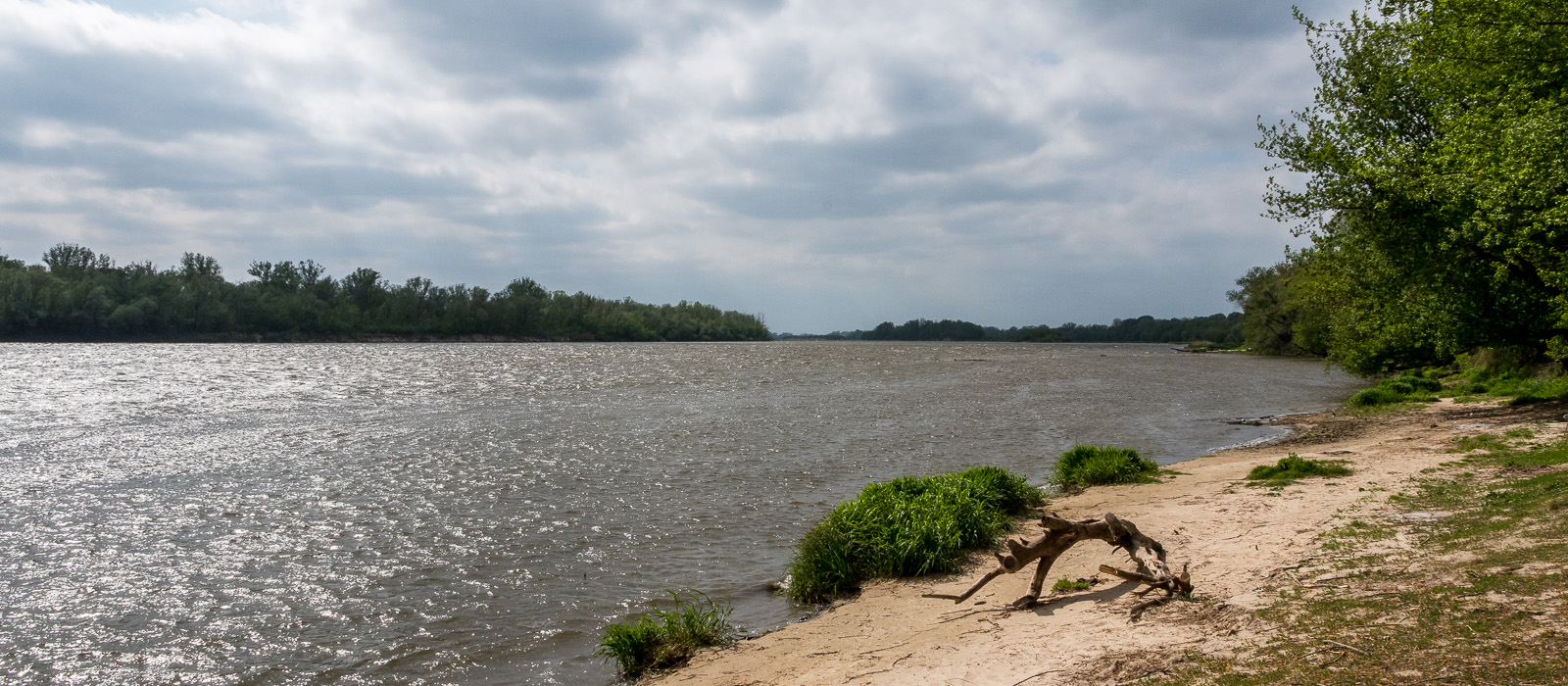 PAŁAC KULTURY I NAUKI
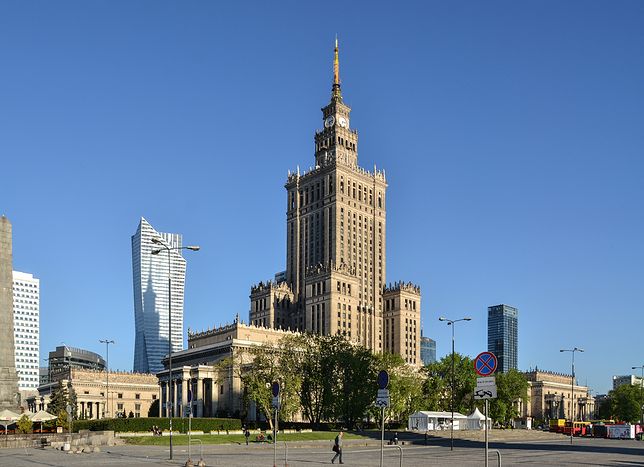 ZAMEK KRÓLEWSKI
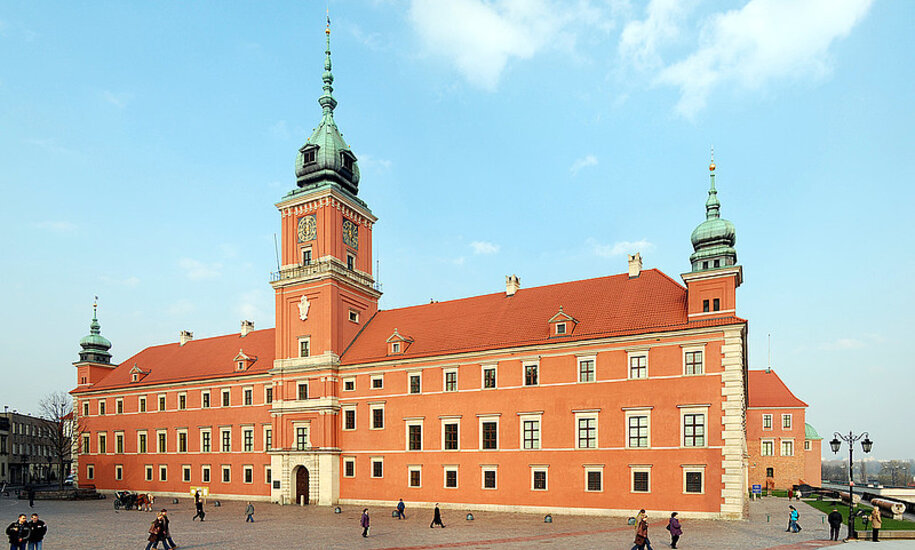 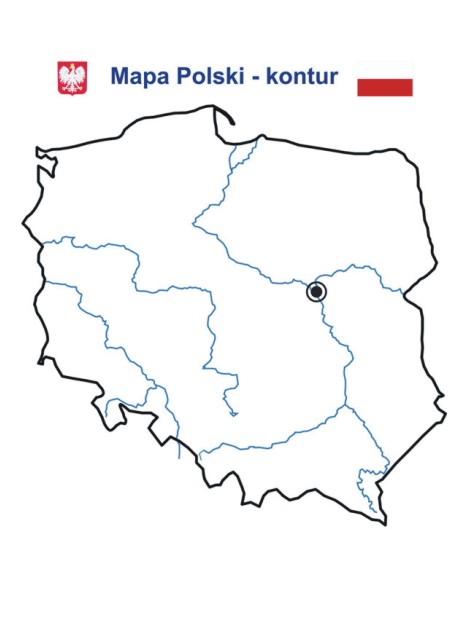 TORUŃ
Z czego słynie Toruń?
Z pierników
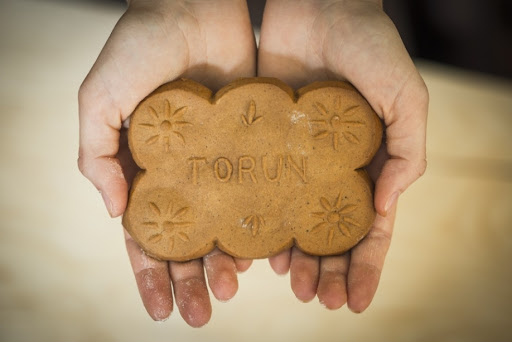 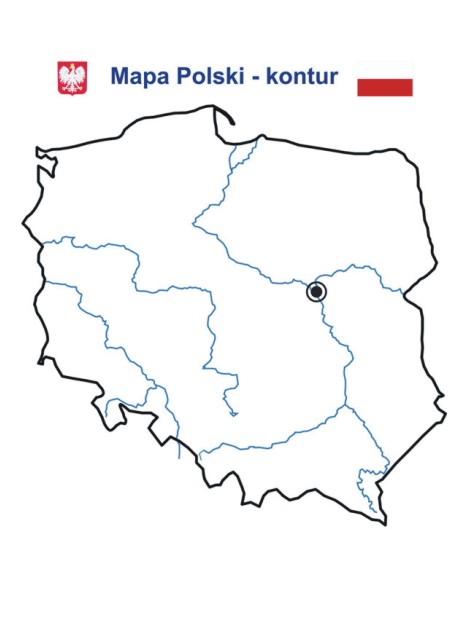 GDAŃSK
Co jest w Gdańsku?
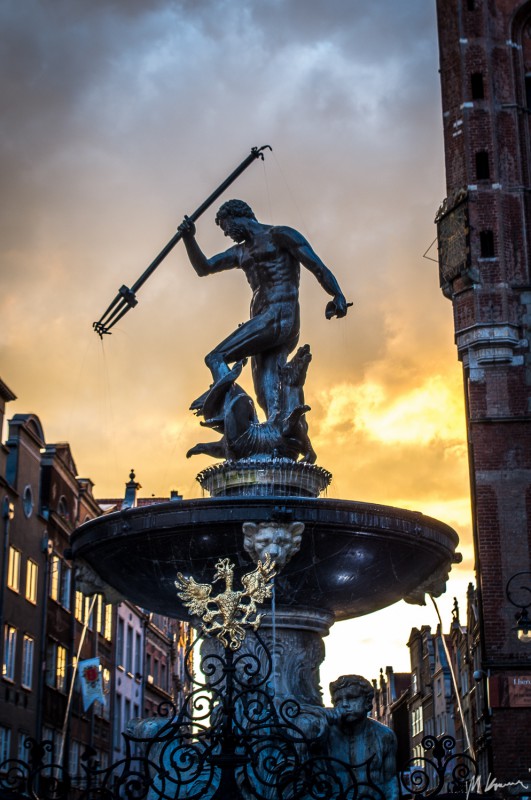 Pomnik 
NEPTUNA
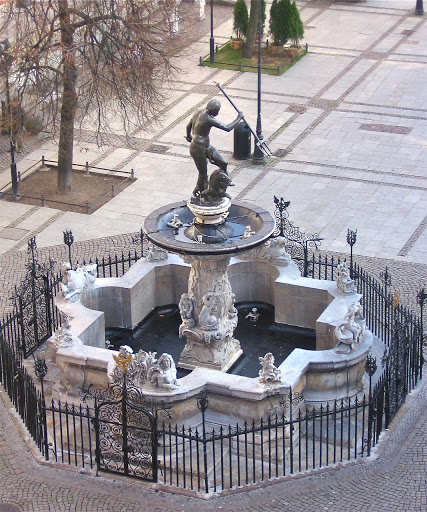 Dawny dźwig portowy -  ŻURAW
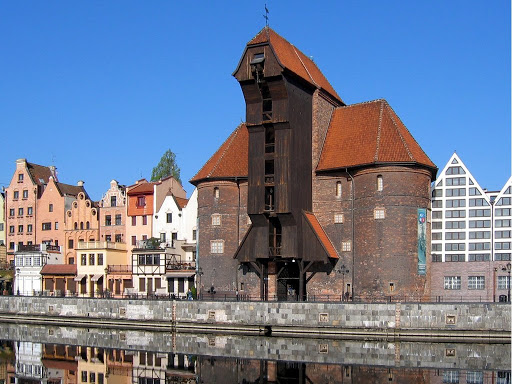 Kościół MARIACKI
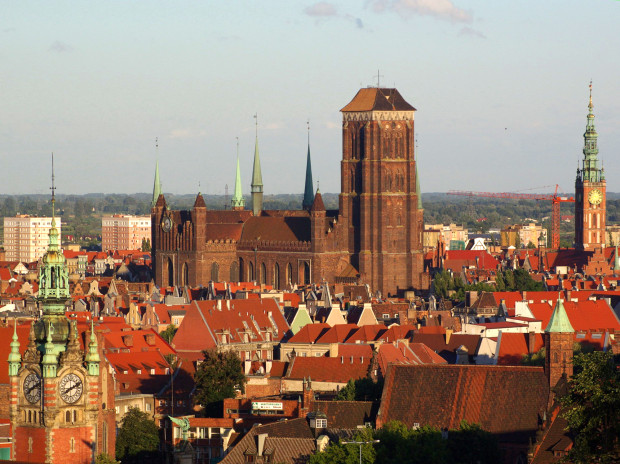 PORT
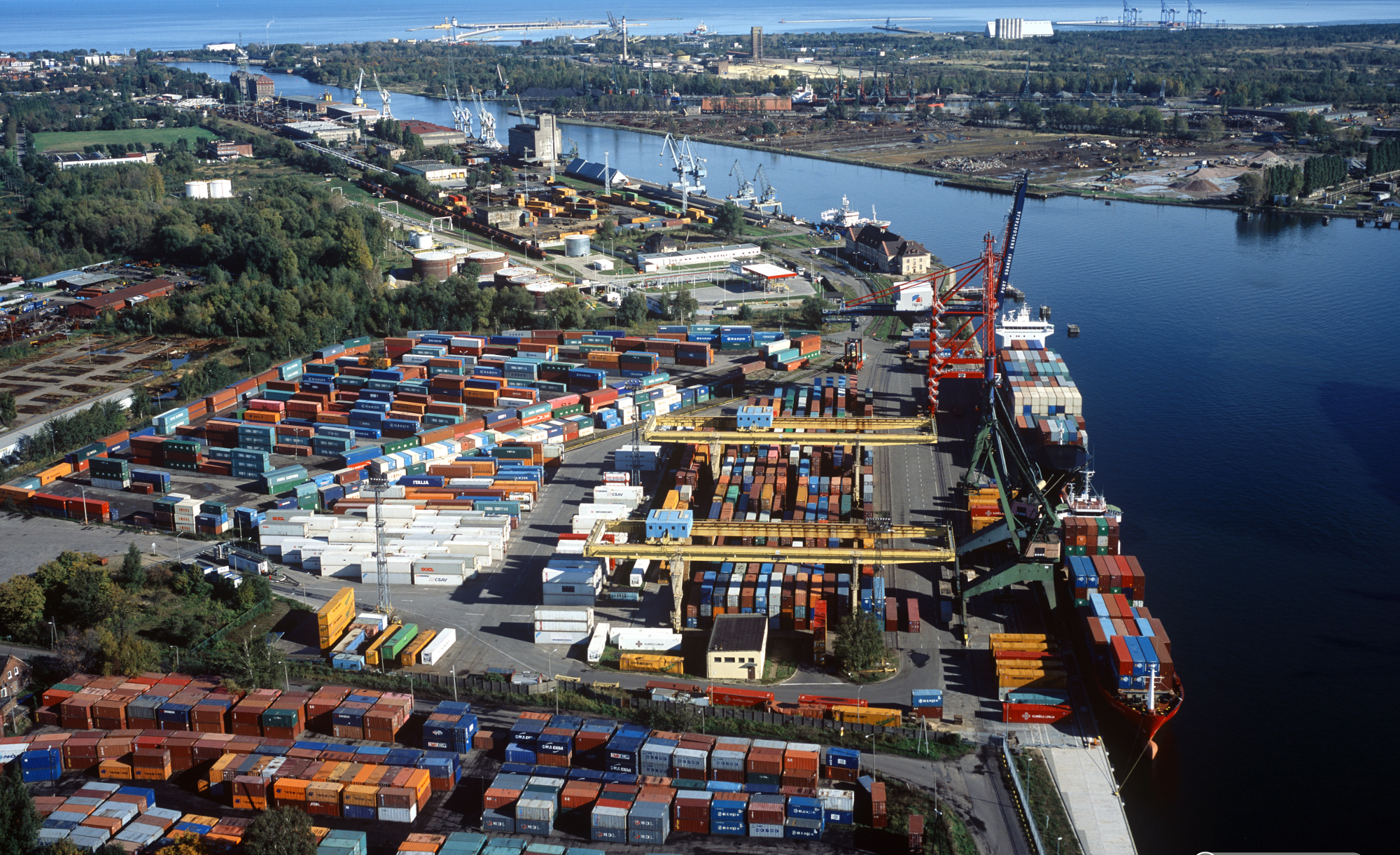 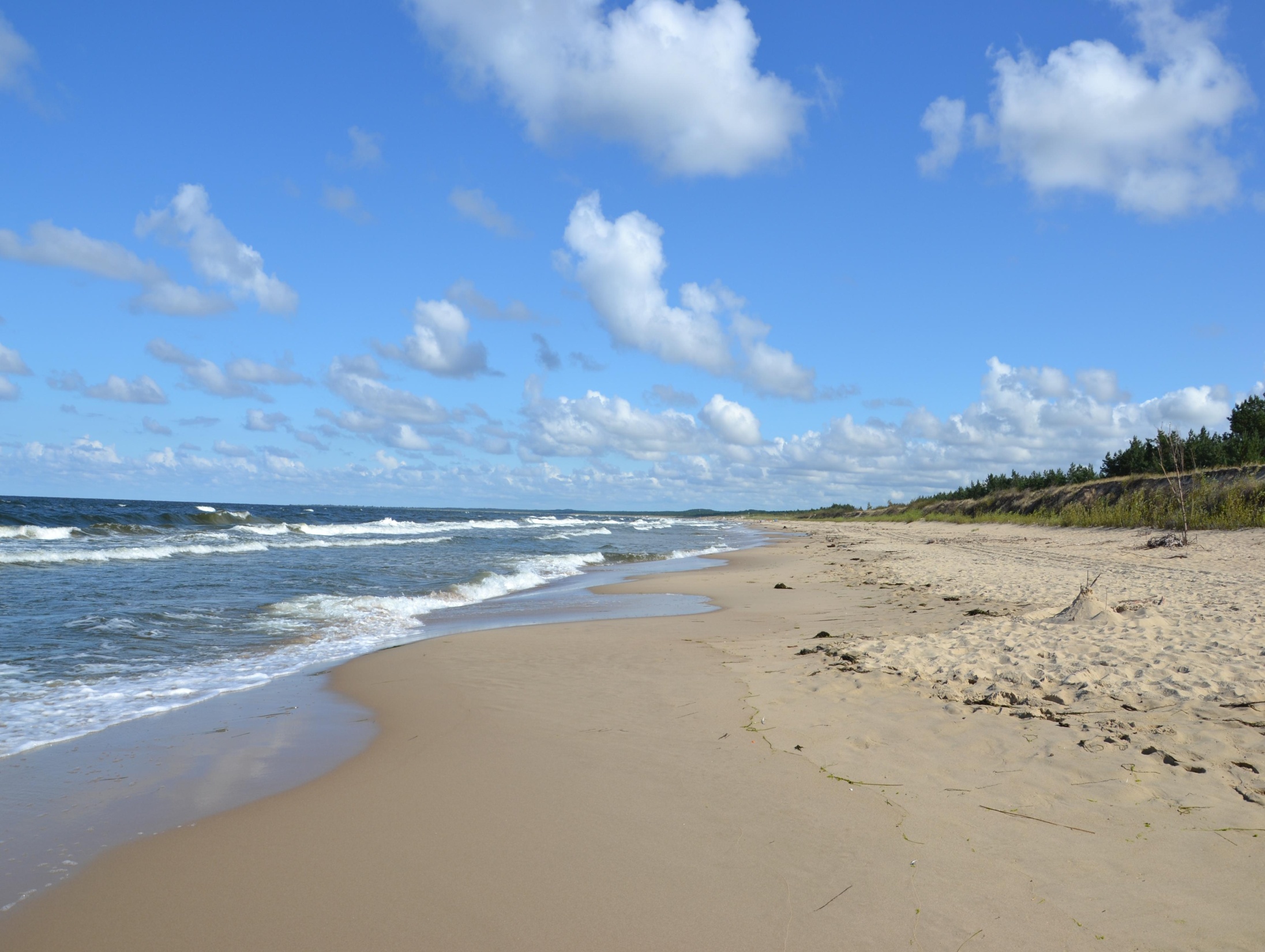 PLAŻE i  
MORZE BAŁTYCKIE
Mam nadzieję,
że utrwaliliście sobie 
ważne informacje 
z naszej piosenki o Polsce 

!
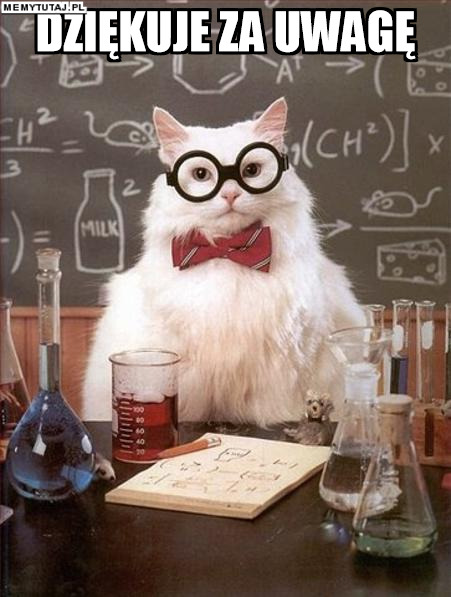